PID Tuning
CSE 425 Industrial Process Control
Lecture 7
1
Controller Tuning
Tuning is about adjusting the parameters Kc,Ti,and Td, to give “best” response 
It is a compromise between minimizing settling time (speed)  & overshoot (stability)
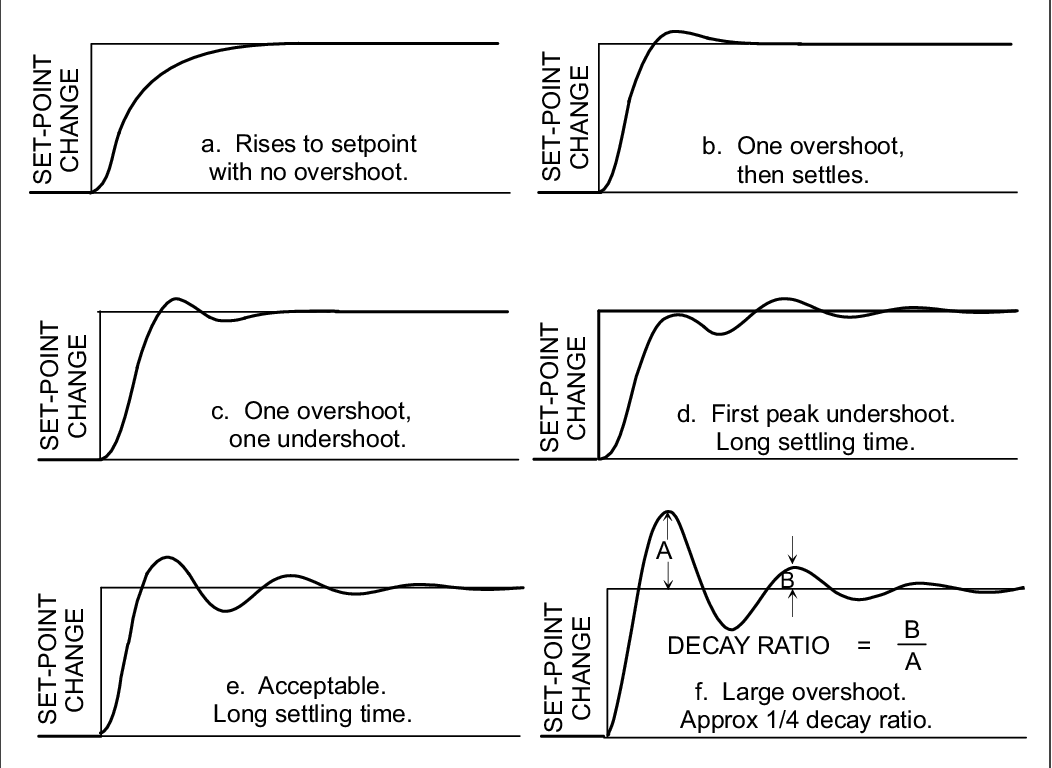 Both are very good
2
How to judge step response?
Overshoot: acceptable 5-10%
Decay ratio = 2nd peak / 1st peak, the smaller the quicker the response
Period of oscillation
If the response makes one or two cycles before reaching setpoint, we make a good job!
3
Error Integral Criteria
Error criteria penalize both Size & Duration of Error
Integral of Squared Error (ISE)
Integral of Absolute Error (IAE) 
Integral of Time-weighted Absolute Error (ITAE): penalizes late errors (gives best settling time)
Error = SP - PV
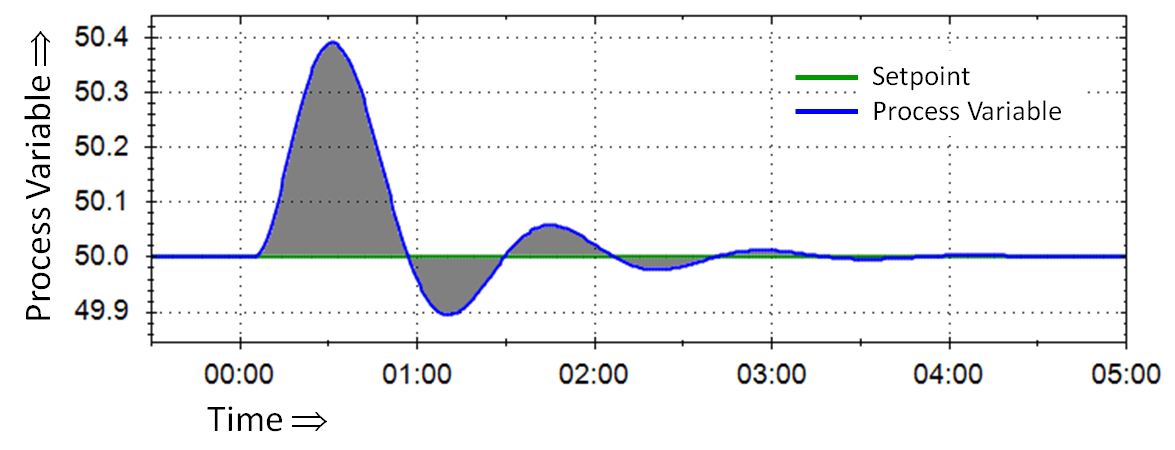 4
PID Controller Tuning
Tuning can be done by trial and error 
 time-consuming
 costly 
There are many systematic methods for PID tuning such as classical Ziegler–Nichols (ZN) tuning rules. 
We will study ZN’s two methods.
5
ZN’s first method
Start at steady state
Turn the controller into Manual mode (open-loop)
Apply a step input, of suitable magnitude, to the process.
Record the step response (also called process reaction). It has to be S-shaped in order for this method to be applicable.
Fit a first-order plus dead time (FOPDT) model to the curve.
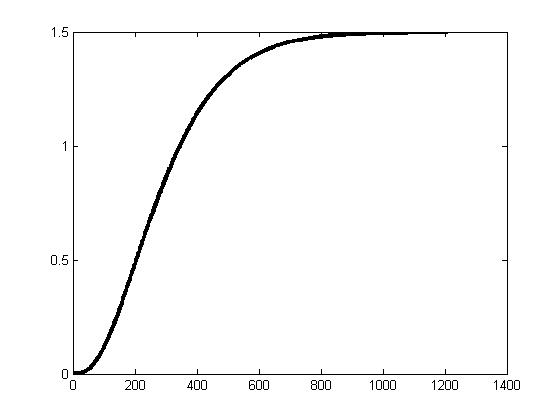 6
Two-points method
The Two-points method is used to fit FOPDT model to process reaction curve
Where θ is time delay, τ is time constant, and K  is dc gain.
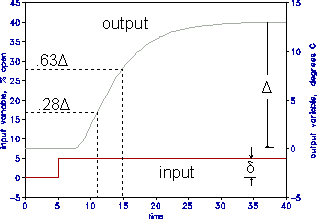 Times t28 and t63 are measured from the time step input is applied
Remember K is dimensionless
7
Process Identification
Bump test: 5% (Avoid 0-100% change)
Stay around the middle of normal range of operation to avoid nonlinearity of the valve. 
Apply more than one bump test as shown below.


If the tests give different parameters:
 Use a larger value for process gain
 Use a long estimate for dead time
 Use a short estimate for time constant
 This gives conservative tuning
8
Dead Time-to-Lag Ratio (θ/τ)
This ratio tells us how much is the process easy to control 
 θ/τ < 0.33 		easy to control
 0.33 < θ/τ < 1.0	controllable
 1.0 < θ/τ  		a bit difficult to control 
				(most pronounced S shape)
The controller gain is inversely proportional to θ/τ. 
 if θ/τ is large, the gain should be low; i.e. the controller must be cautious
9
ZN Tuning rules
Using the following table, find the P, PI, or PID controller parameters corresponding to the FOPDT model obtained.
Note how adding D allow increasing controller gains to obtain faster response.
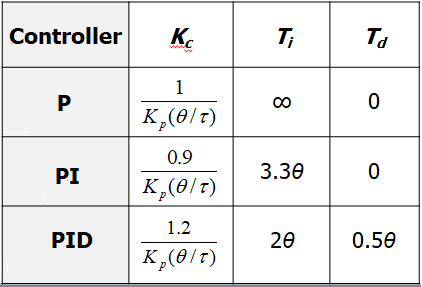 10
ZN’s Second Method
If the process reaction curve is not s-shaped or the process is open loop unstable, the first method is not applicable.  
This method is called the Ultimate-Cycle method.
In contrast to the first method, the ultimate cycle method is used in closed-loop.
11
Procedure
Put the process under closed-loop proportional control.  
Create a small disturbance in the loop by changing the set point. 
Adjust the proportional gain, increasing and/or decreasing, until the response shows oscillations with constant amplitude (a sustained oscillation called hunting). 
Record the gain value (Ku) and period of oscillation (Tu).
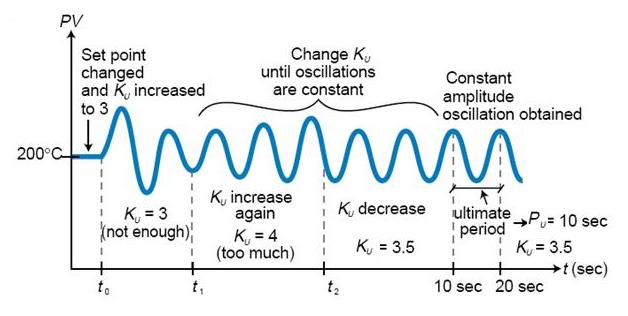 12
ZN’s 2nd Tuning rules
Use the following table to find controller parameters.
13
Simulation Example
Consider the following process


As the process has an integrator, we use ZN’s 2nd method. This yields Ku=1 and Pu=12.54. 
Closed-loop step set-point response using ZN-tuned PID controller is shown below.
% MATLAB code 
t=0:0.01:70;
s=tf('s');
G = 1/(s*(2*s+1)^2);
% Process parameters
Ku = 1; Pu = 12.54;
 %  PID parameters, Method 2
Kc = 0.6*Ku;   Ti = 0.5*Pu;    
Td = 0.125*Pu;	
Gc = pid(Kc, Kc/Ti, Kc*Td);
% Set point step response
cloop = Gc*G/(1+Gc*G);
figure(2)
step(cloop,t)
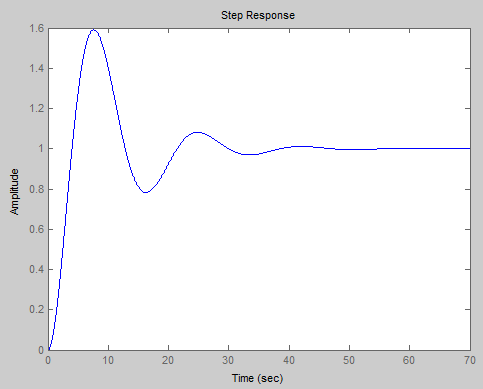 14
Summary
ZN are designed to give quarter cycle decay ratio.
This gives good disturbance rejection but exhibits large overshoot for set point response which is not always acceptable.
Despite this drawback, ZN tuning serves as a good starting point for fine tuning.
Many other methods are available in the literature (e.g. those minimizing ITAE or ISE criteria)
15